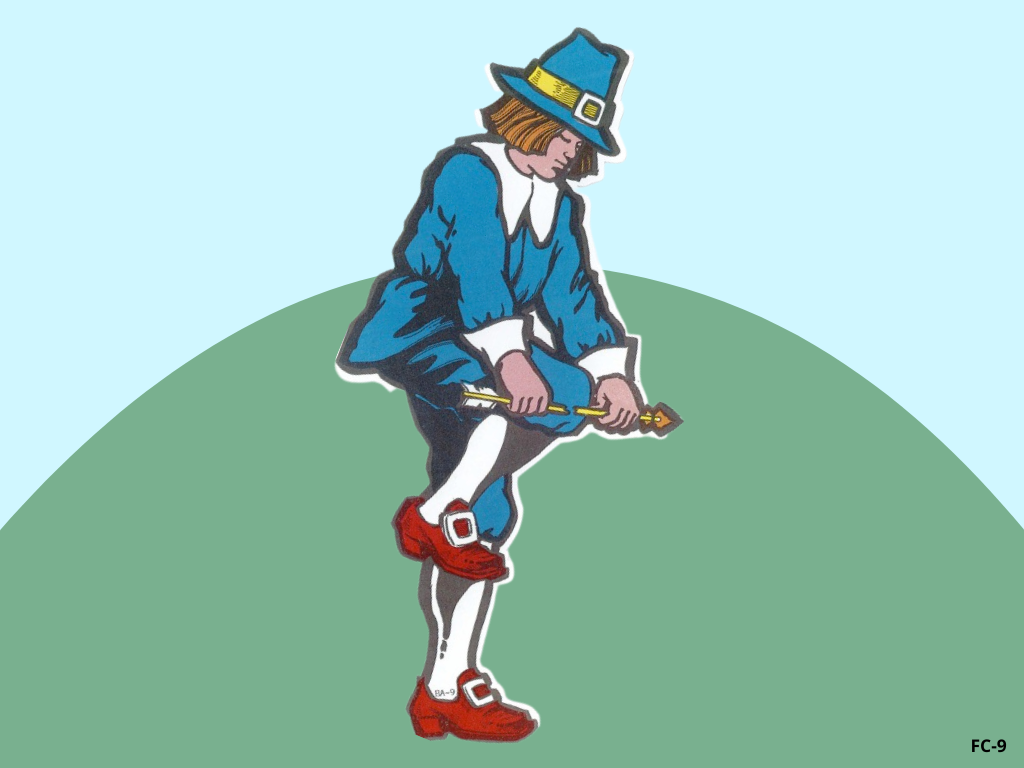 Broken Arrow
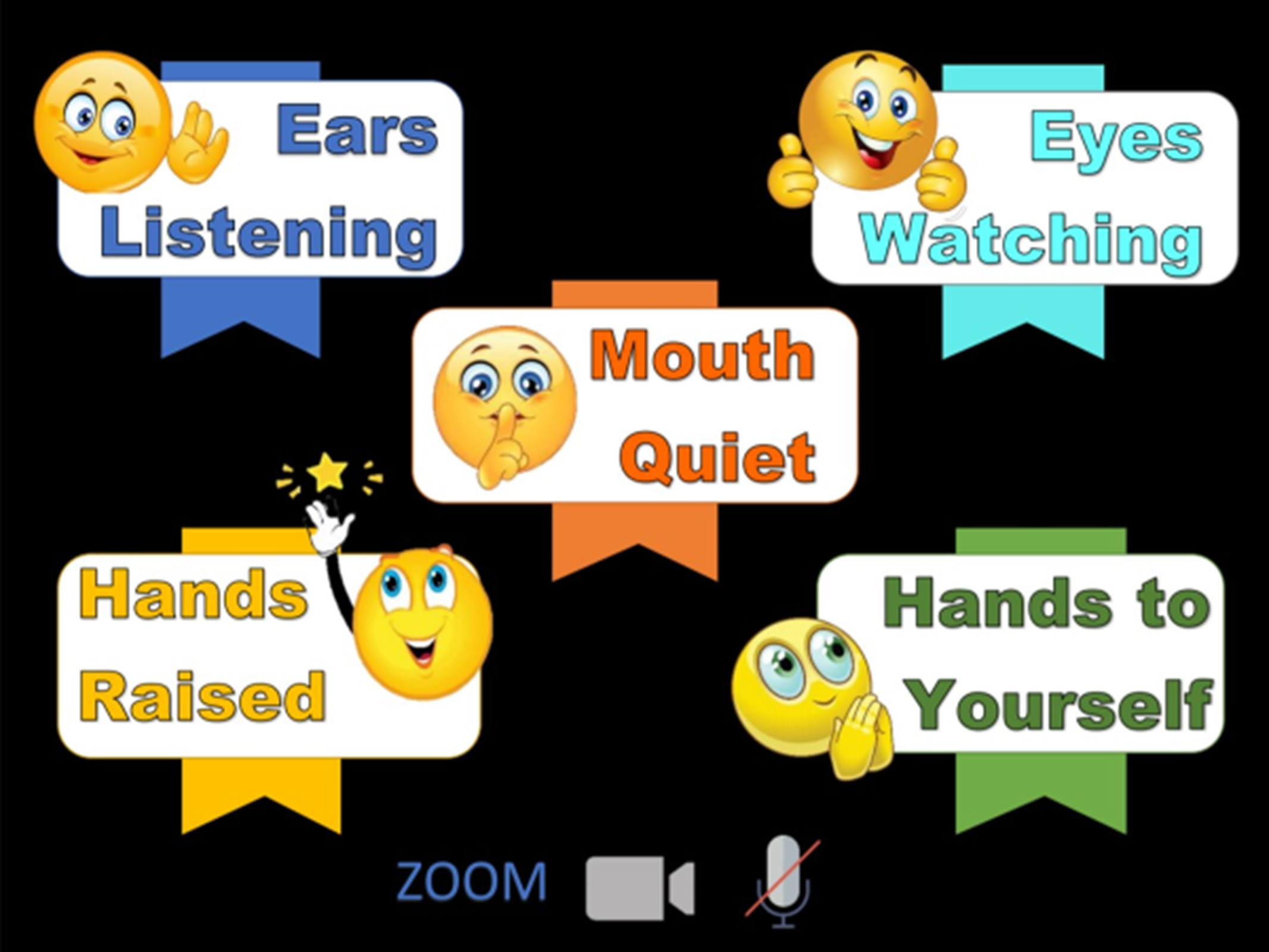 [Speaker Notes: Rule Chart]
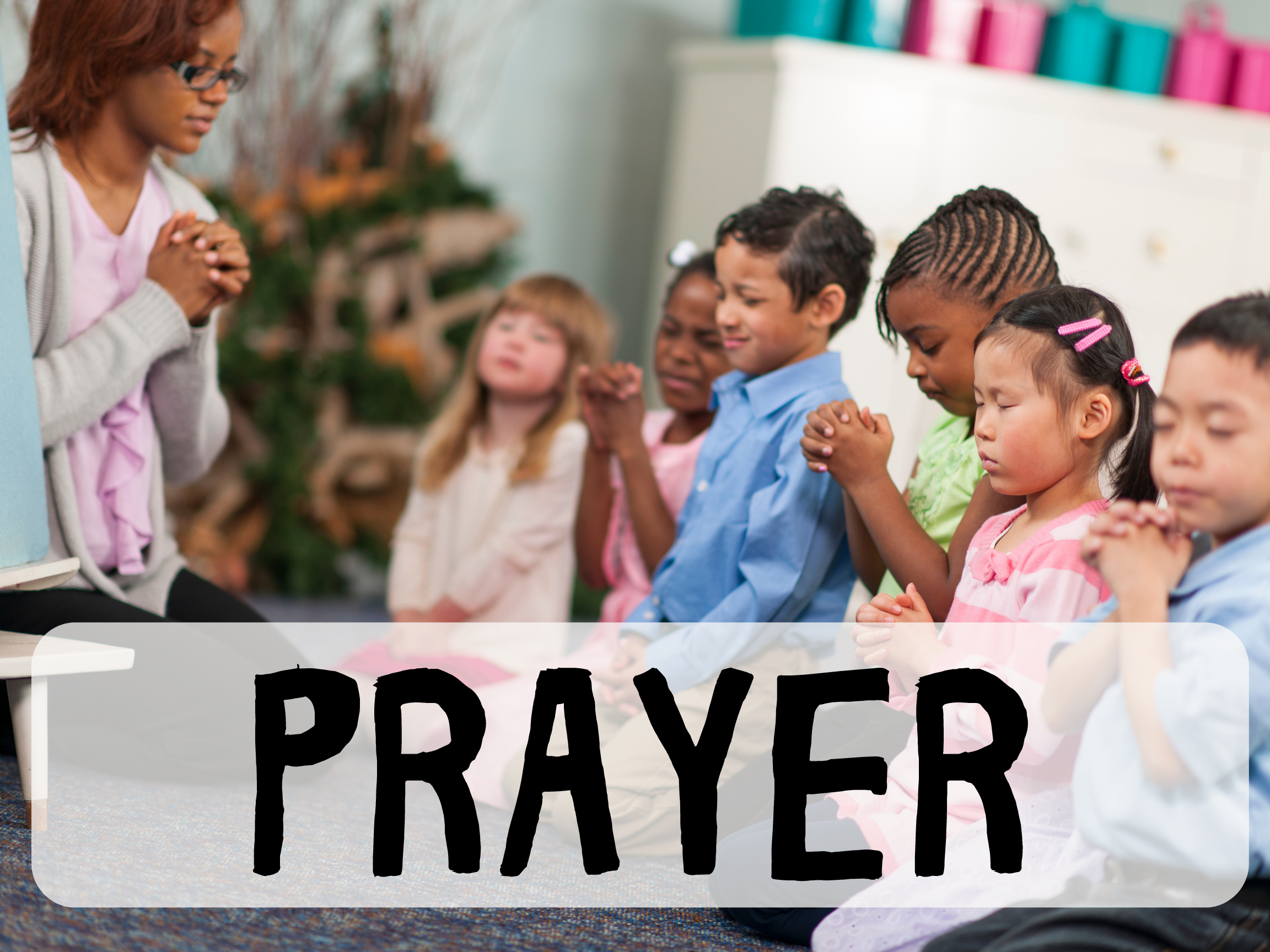 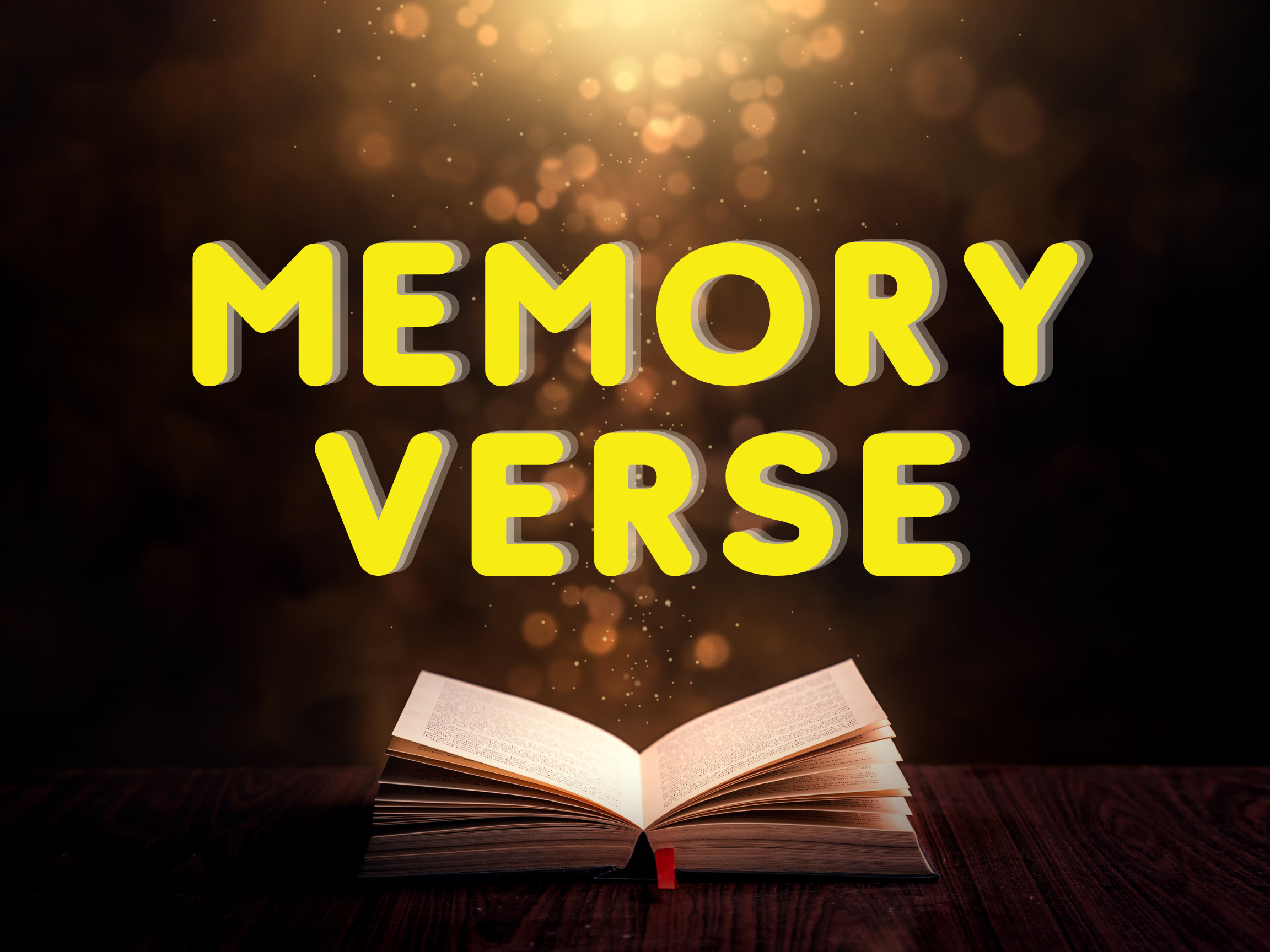 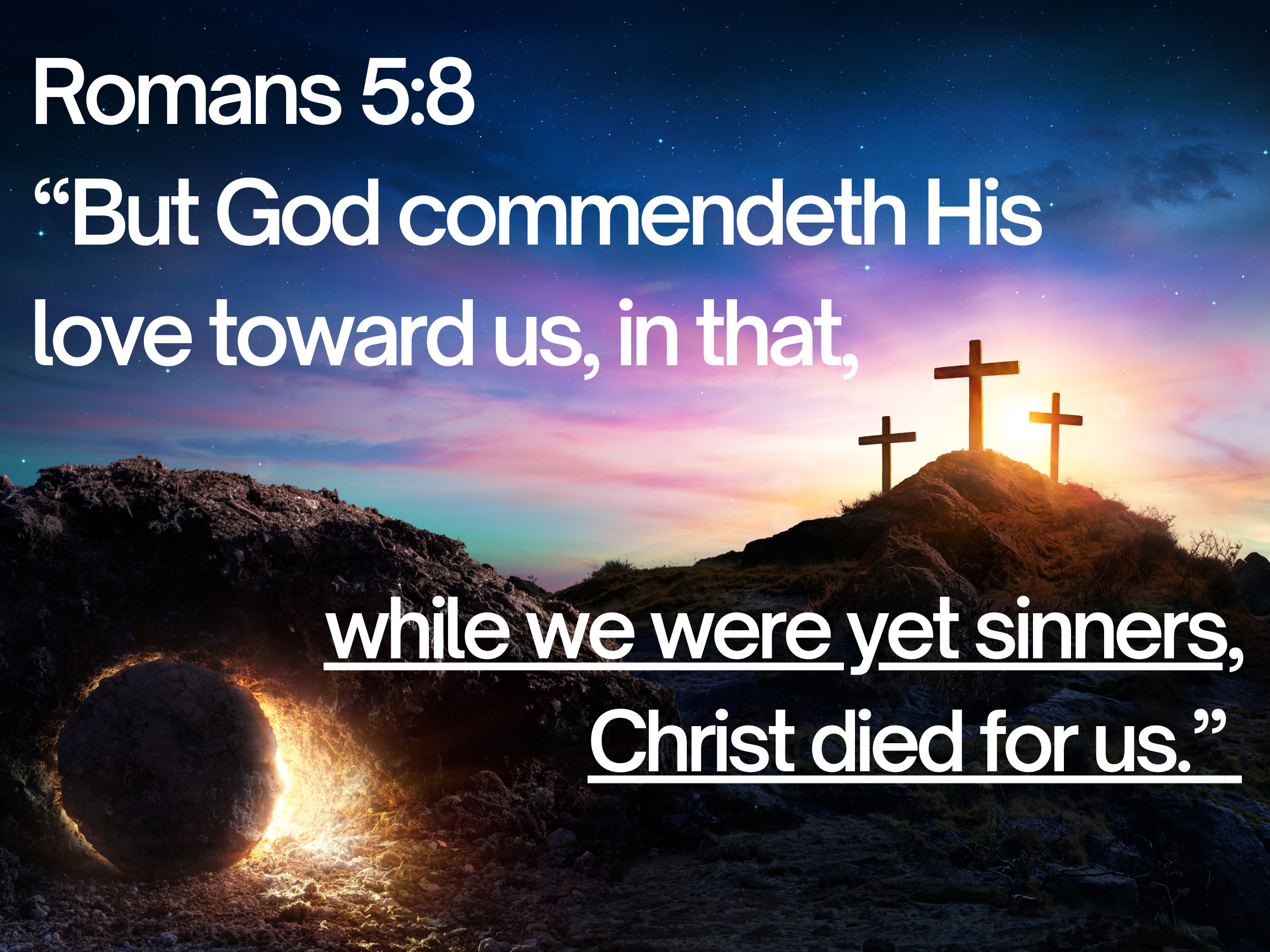 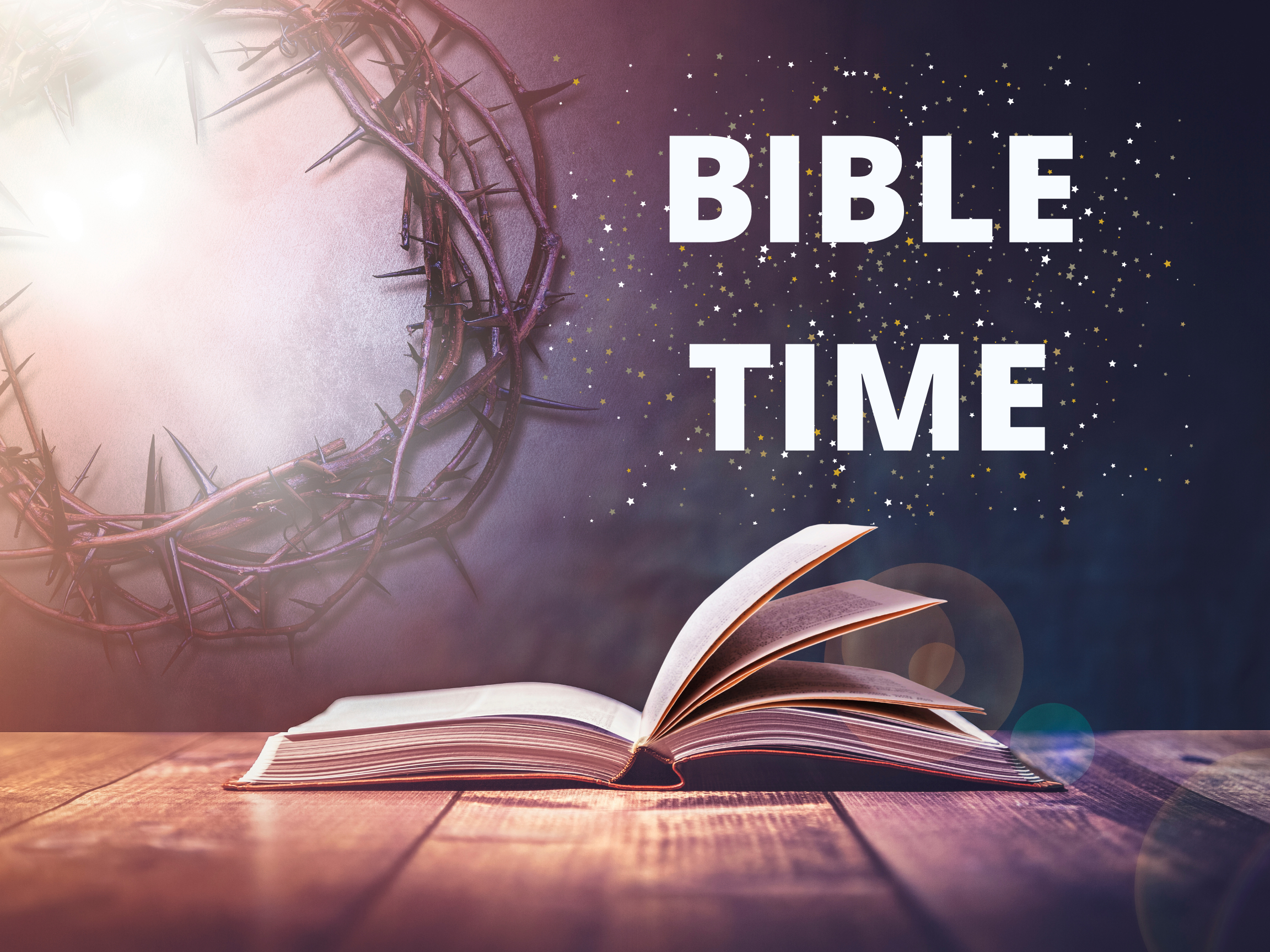 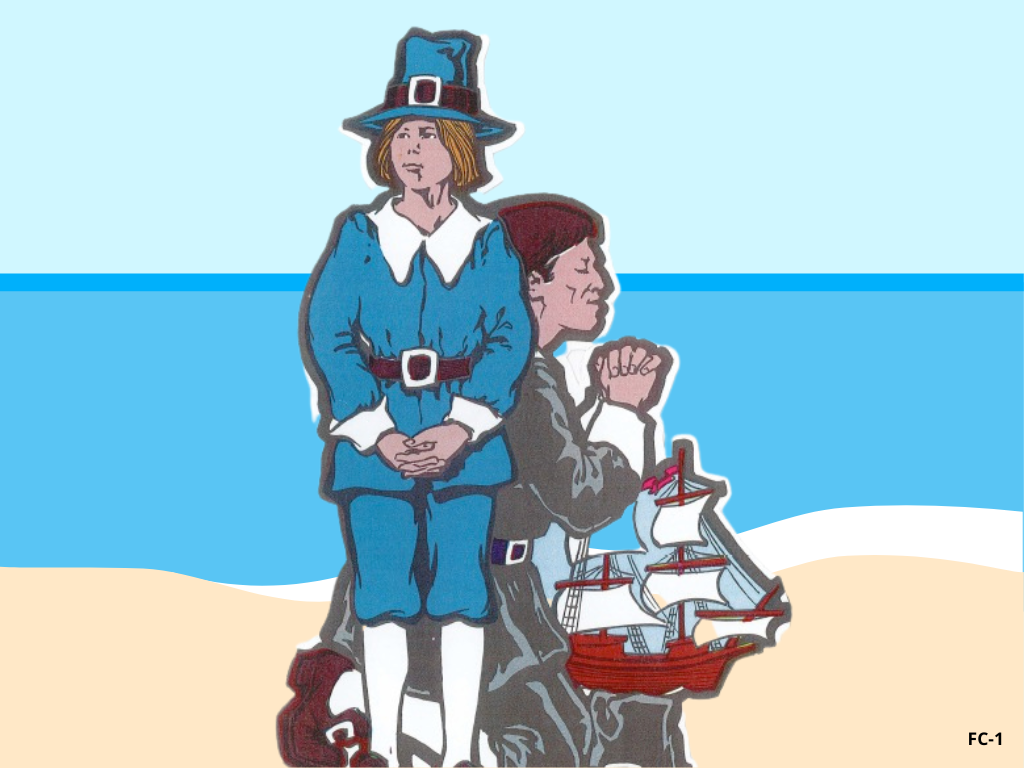 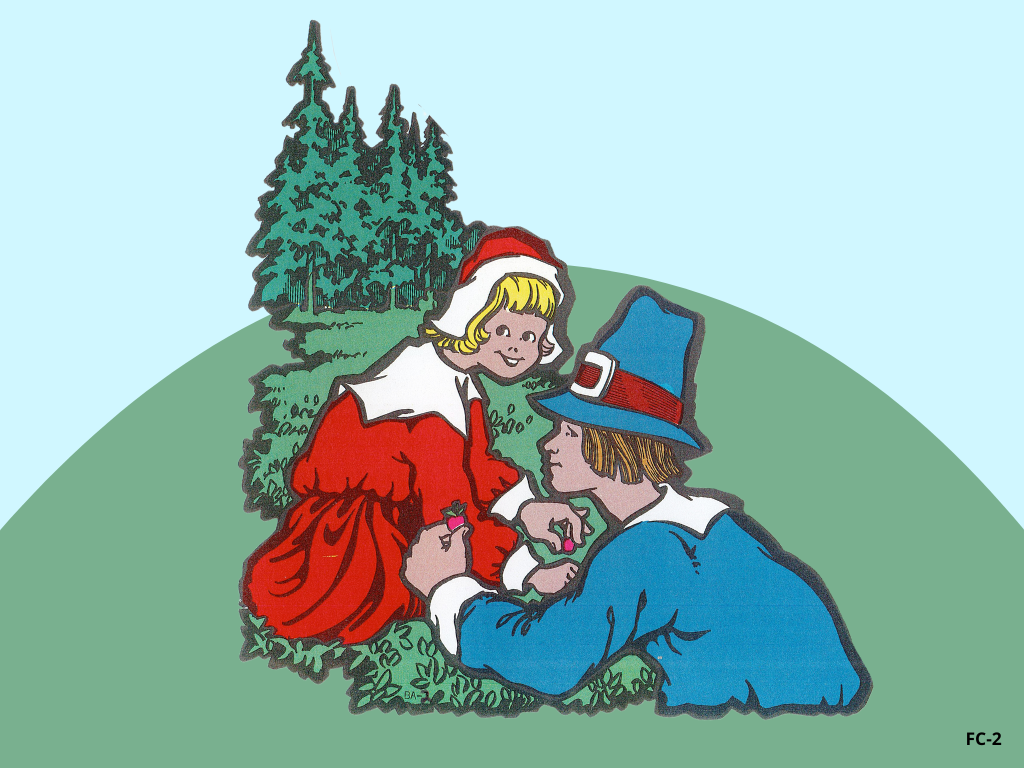 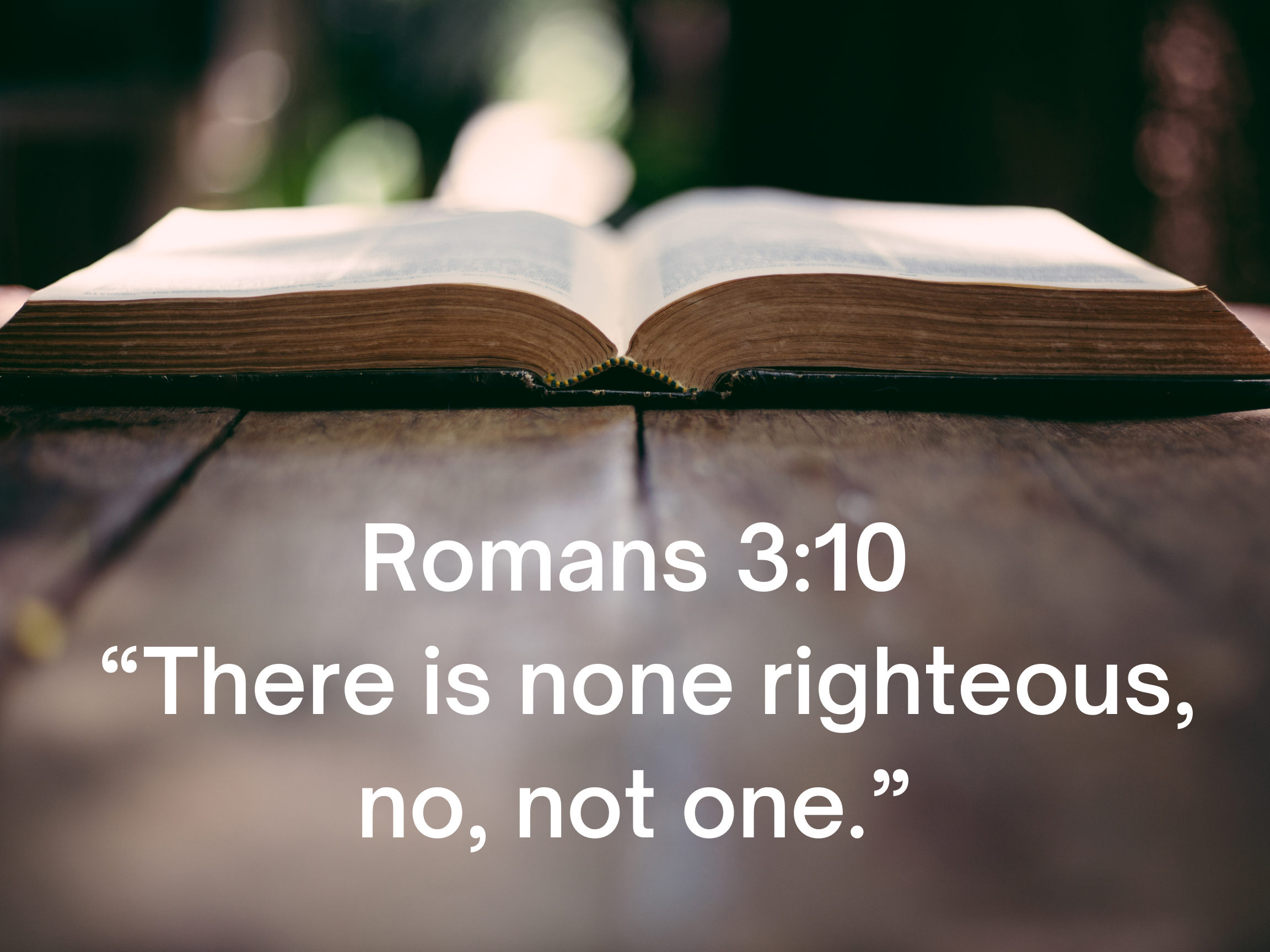 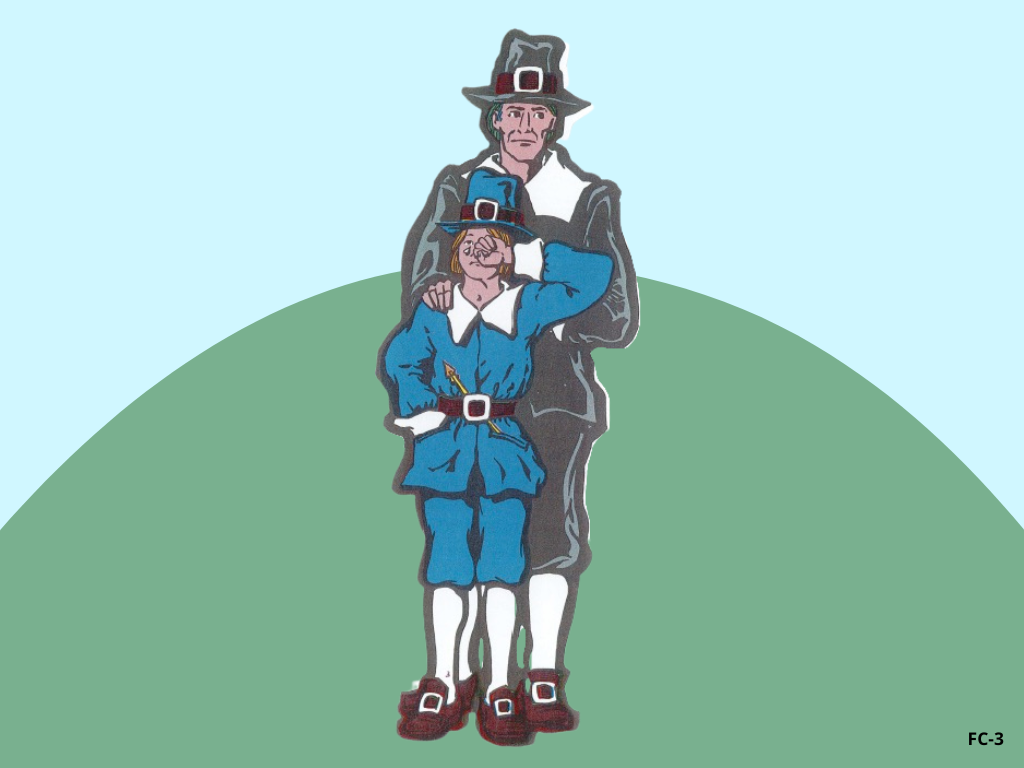 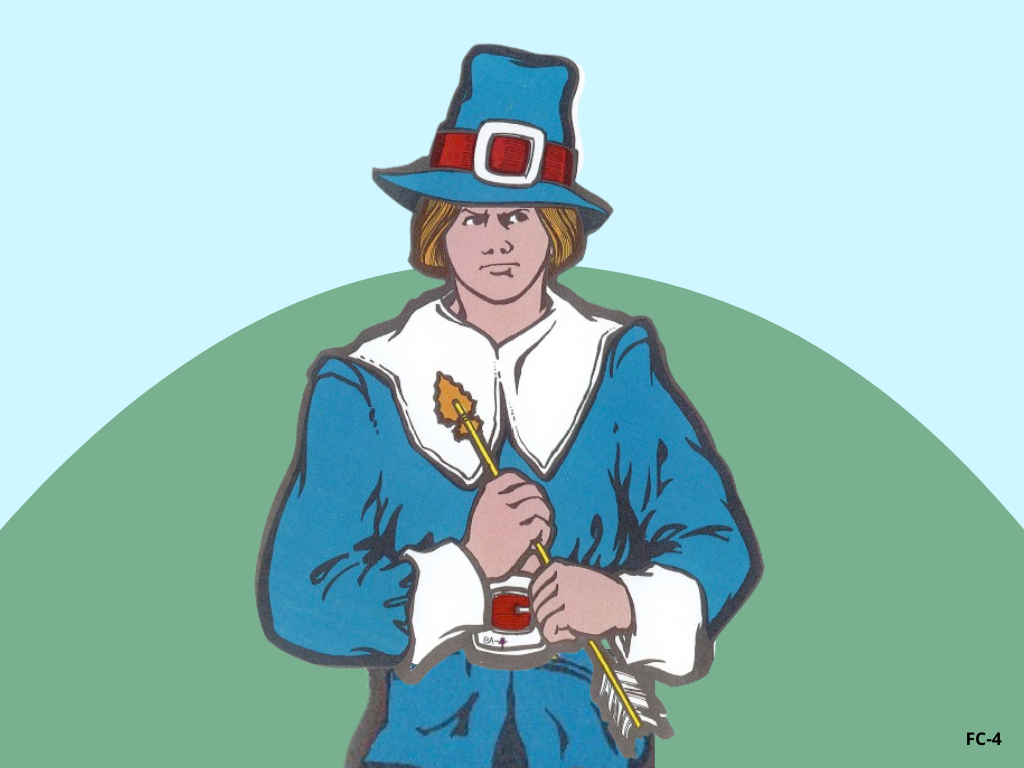 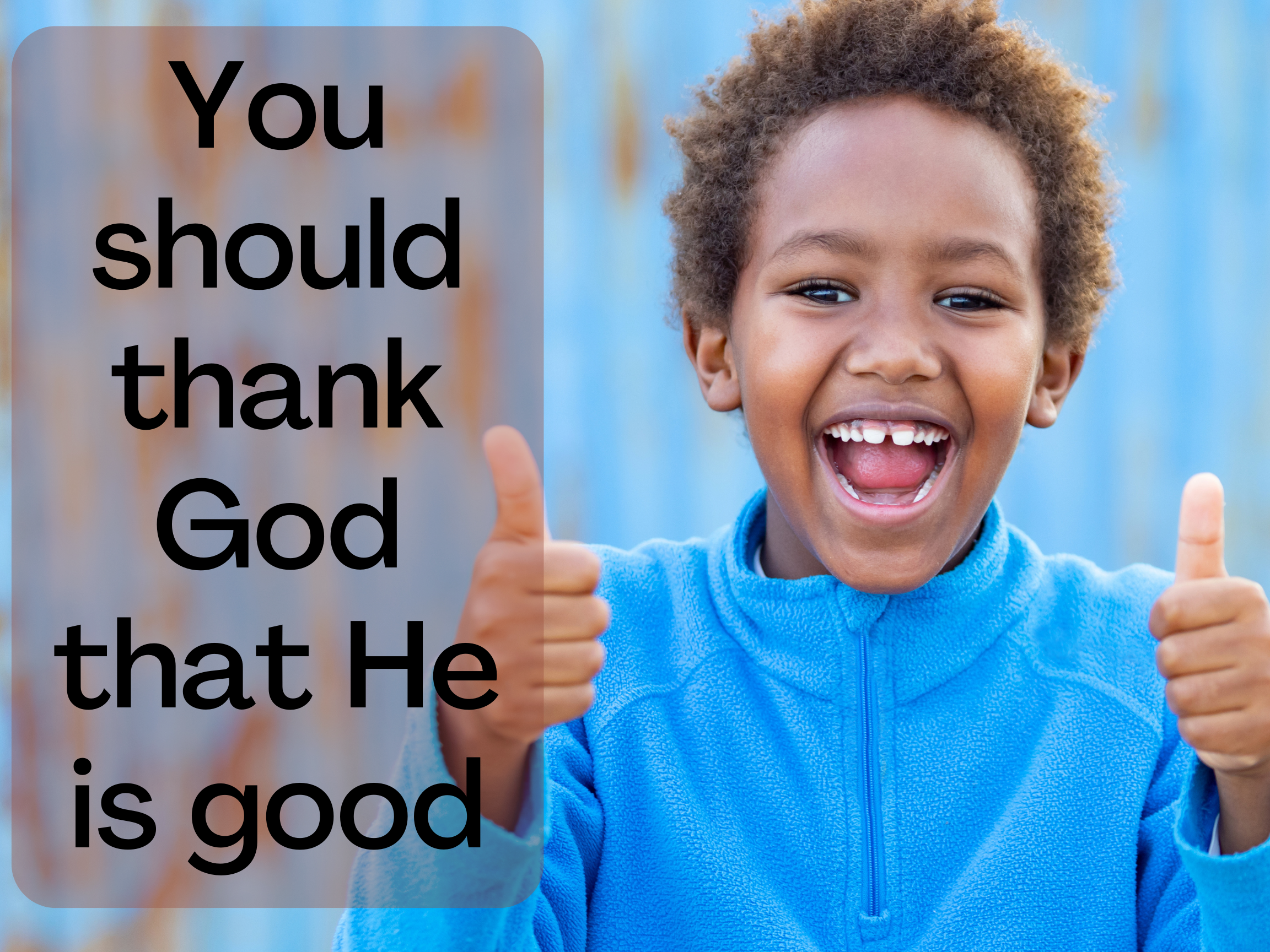 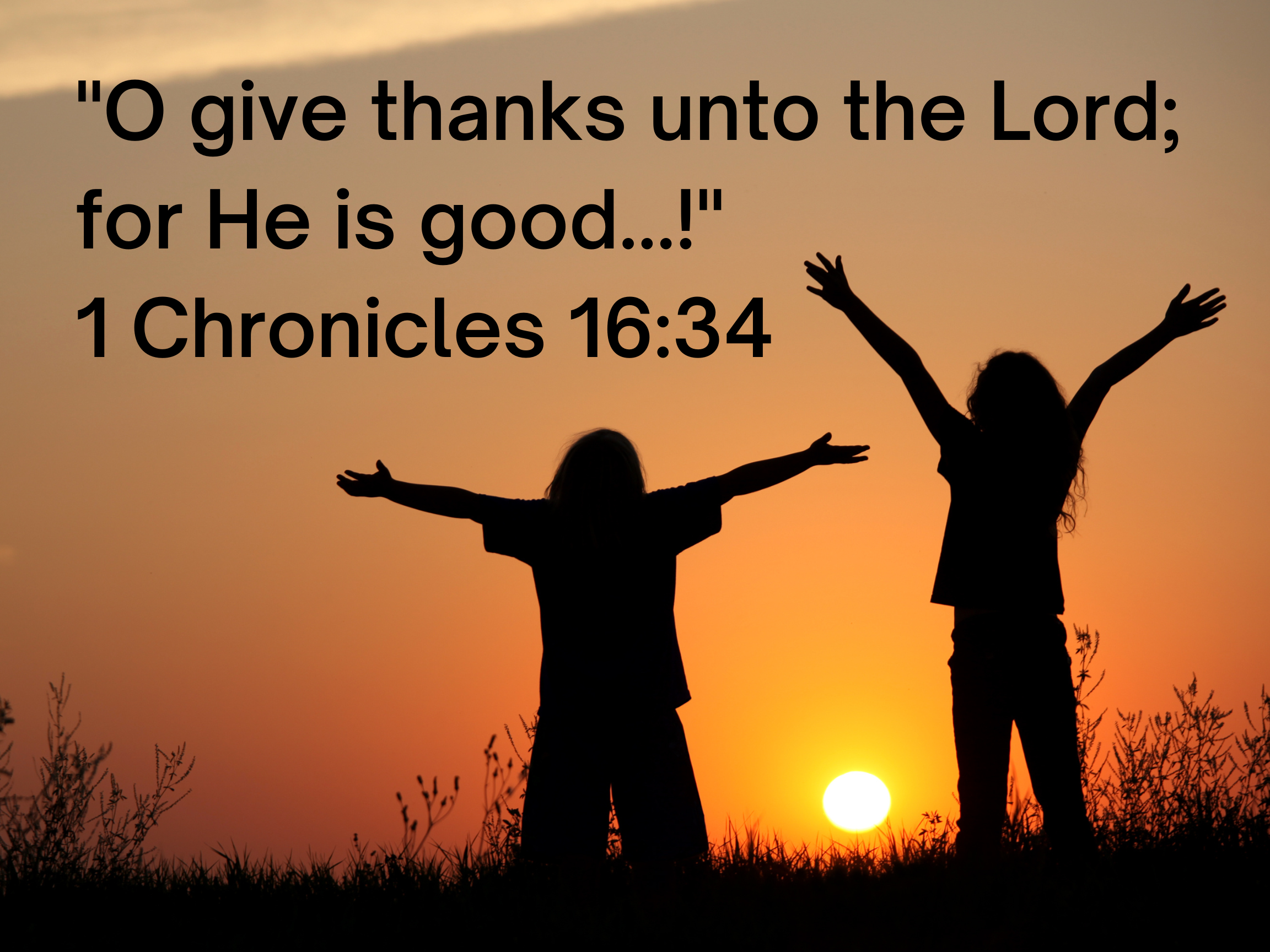 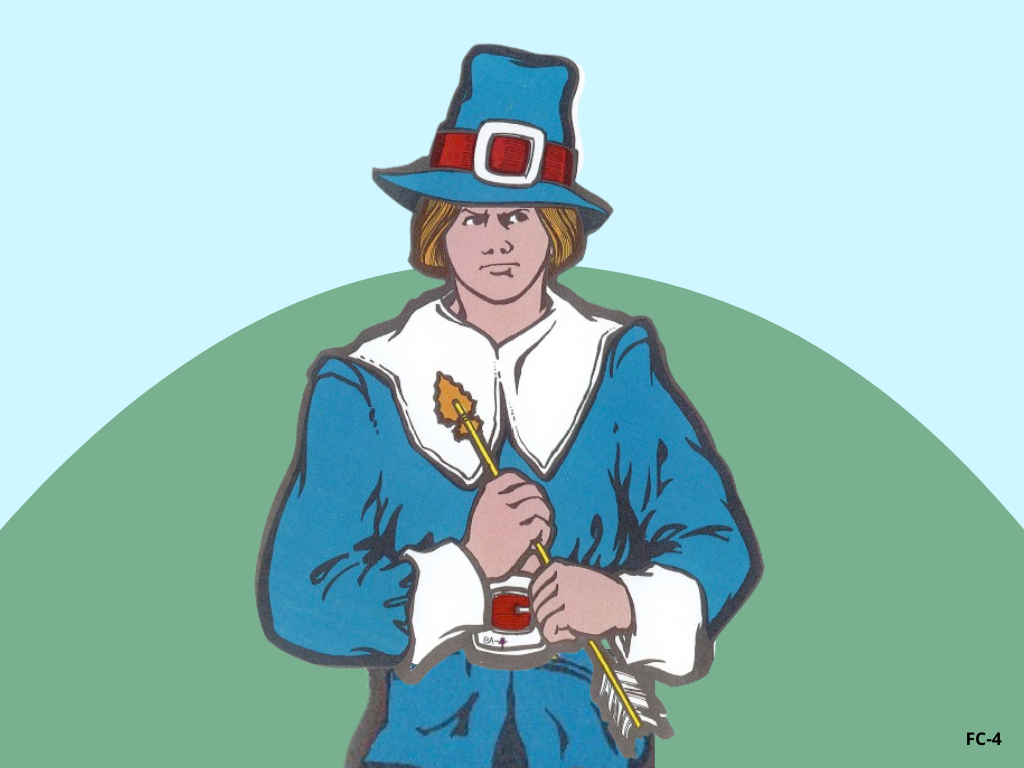 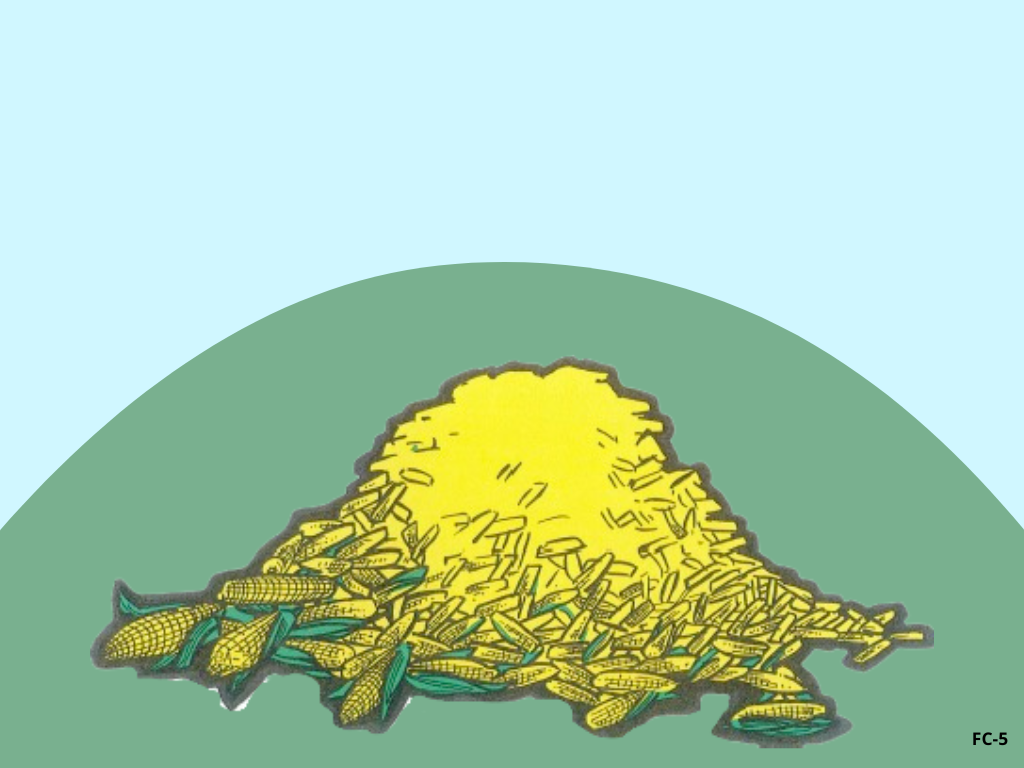 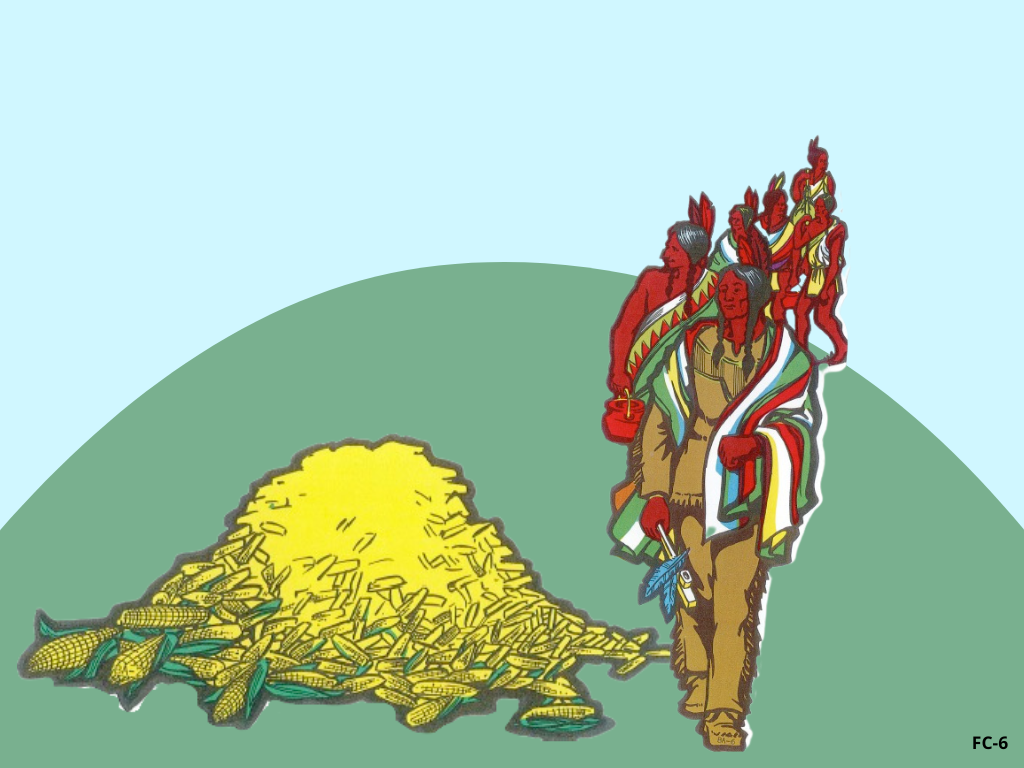 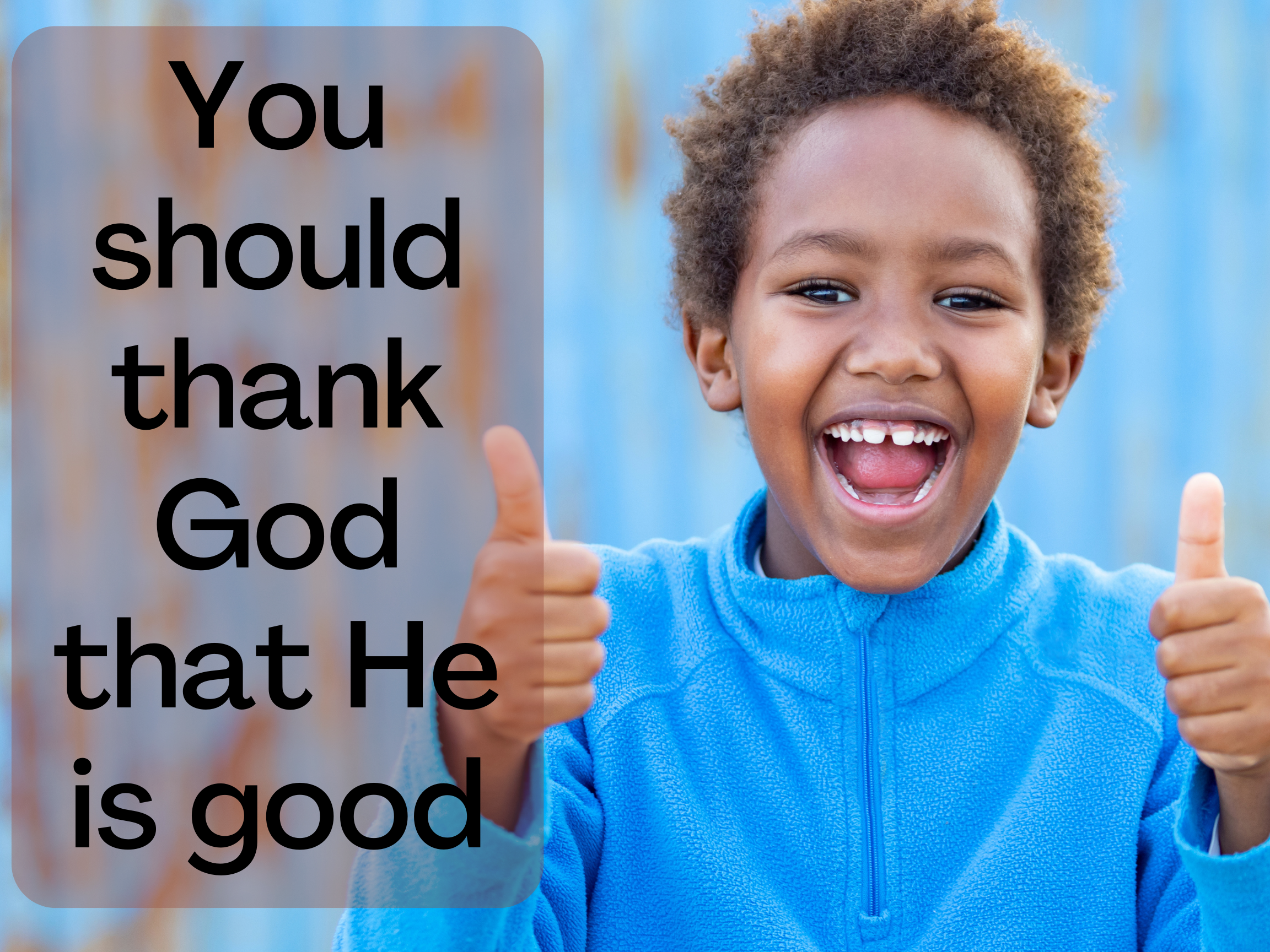 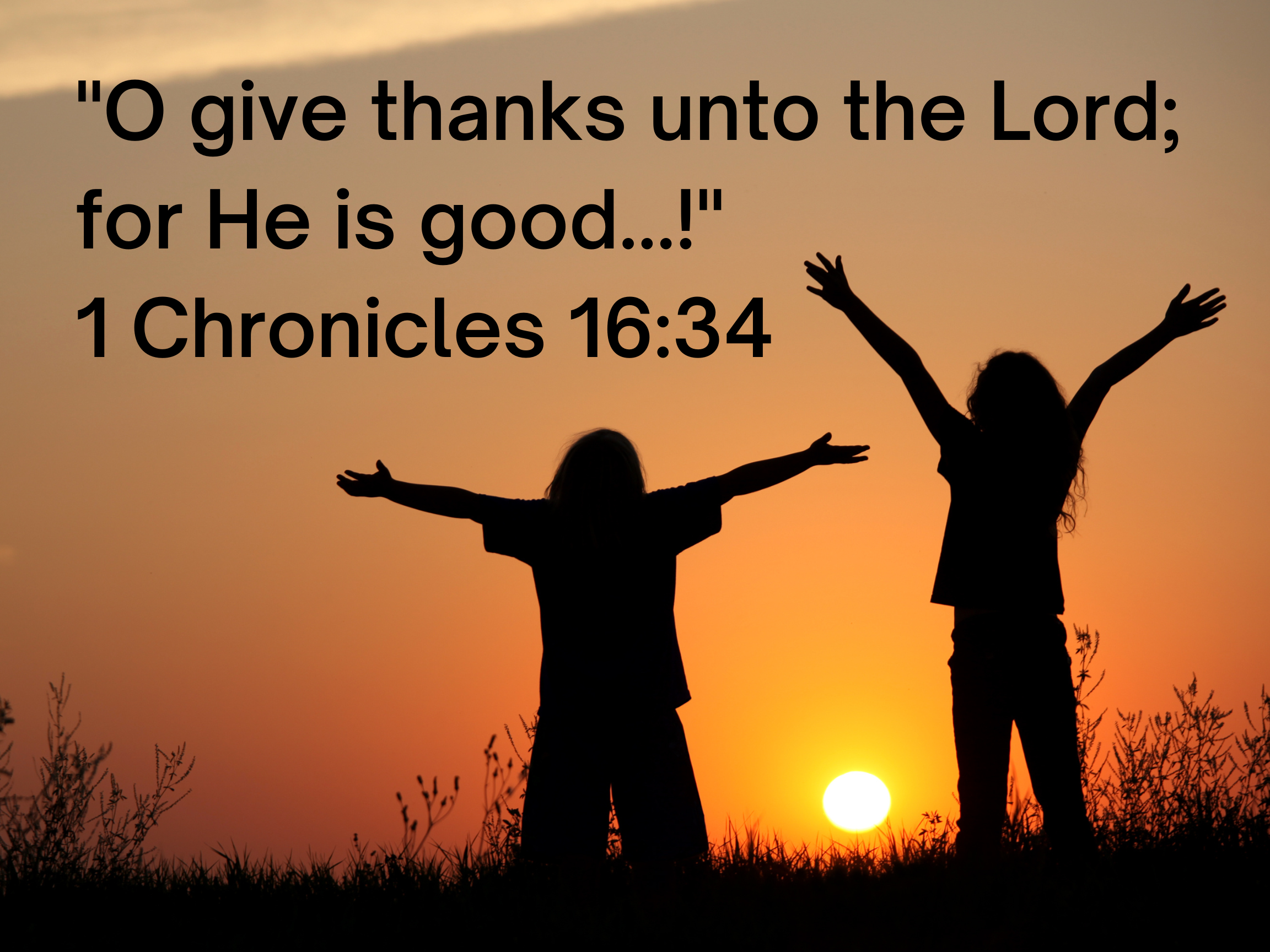 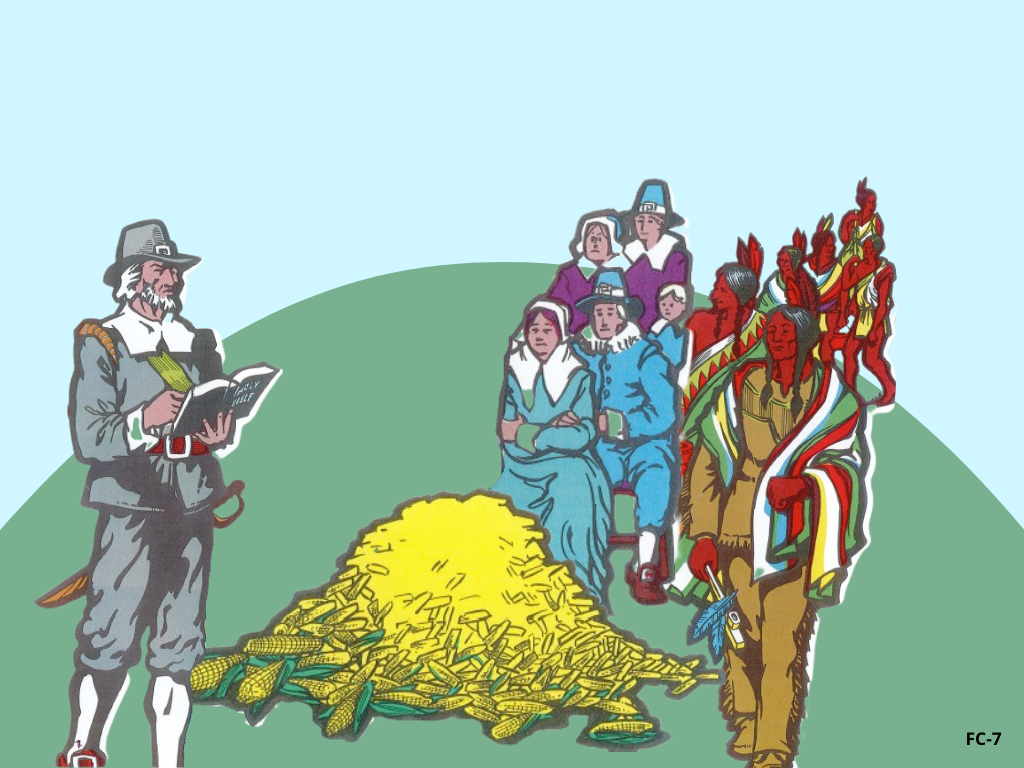 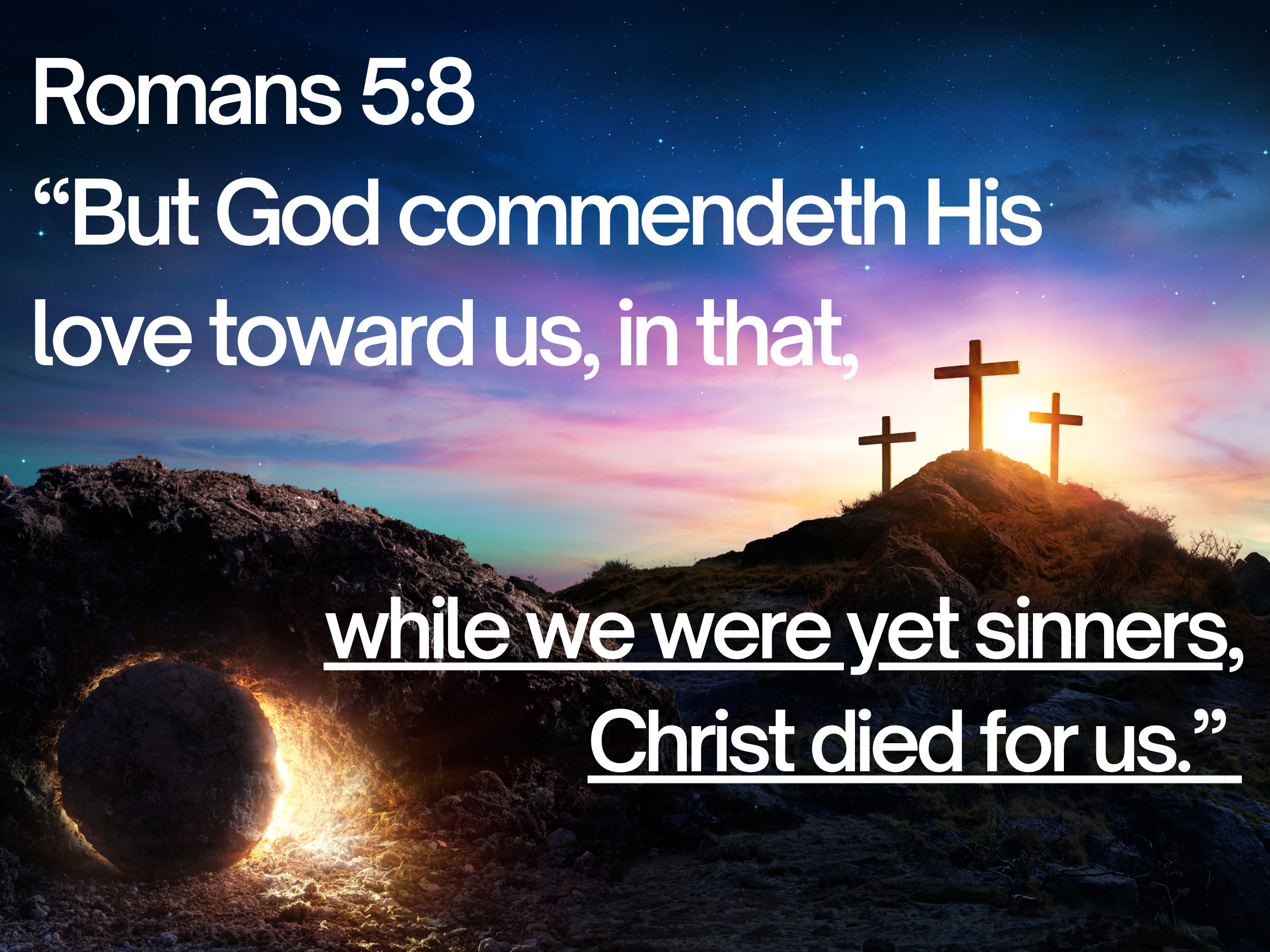 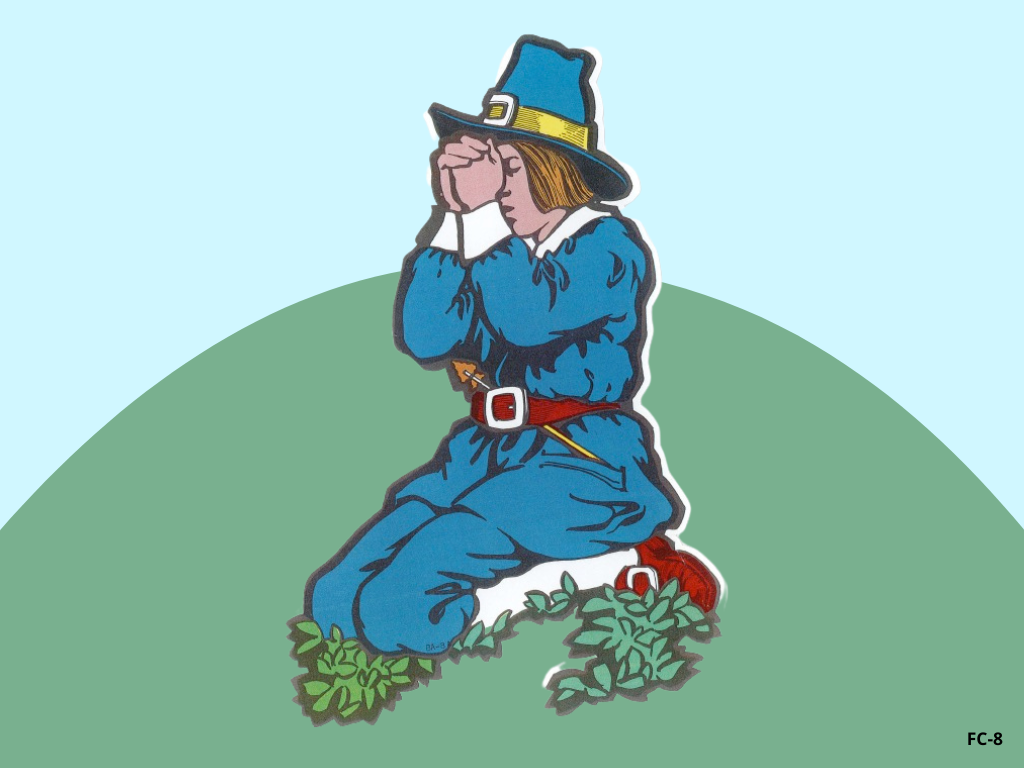 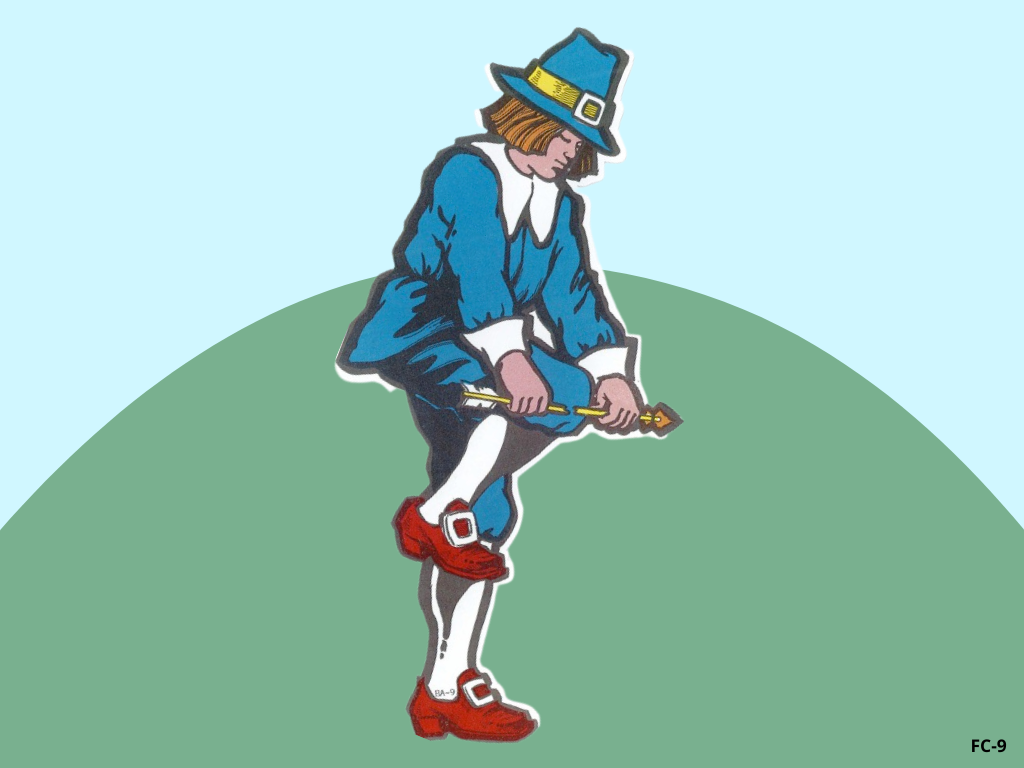 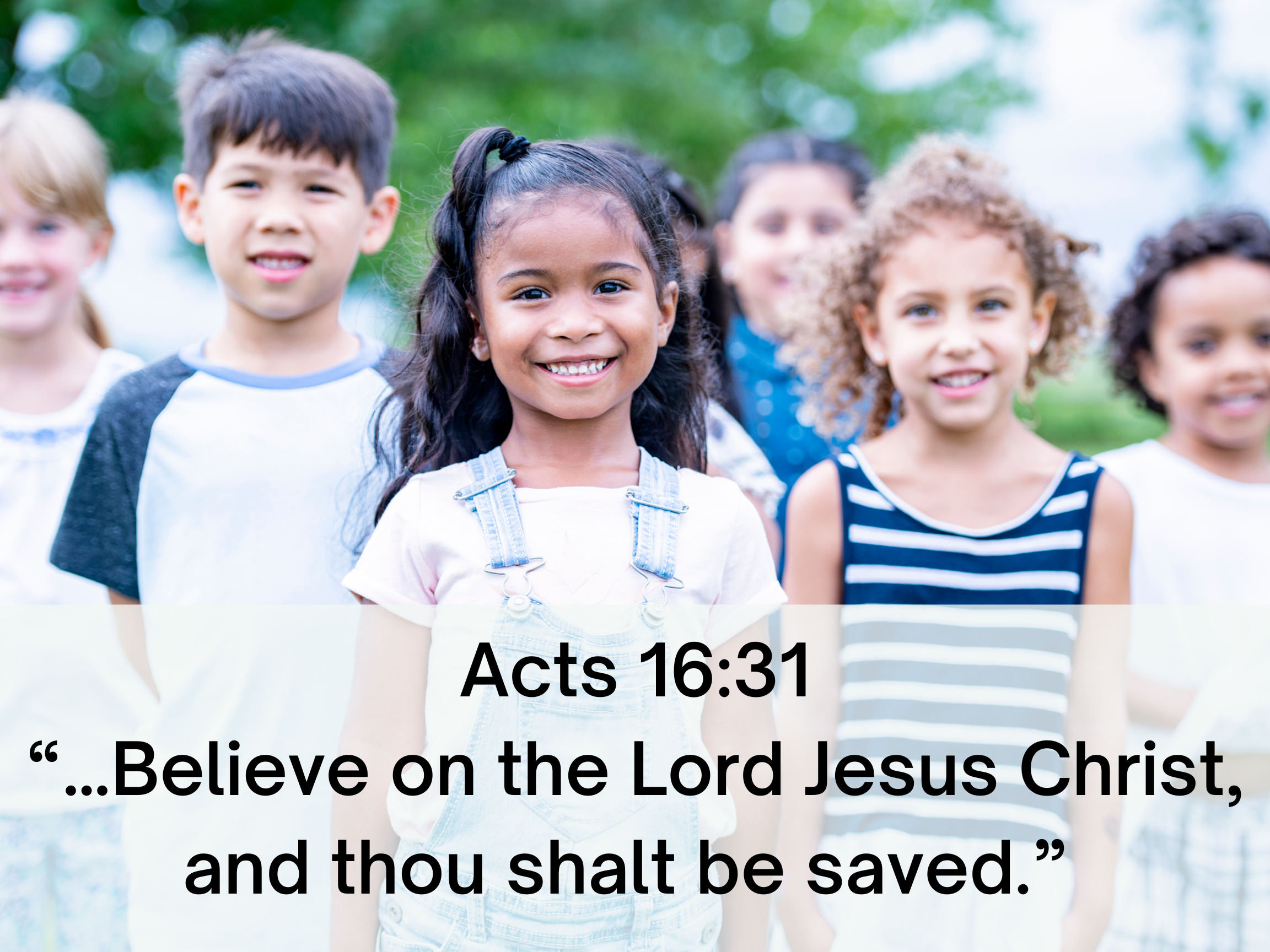 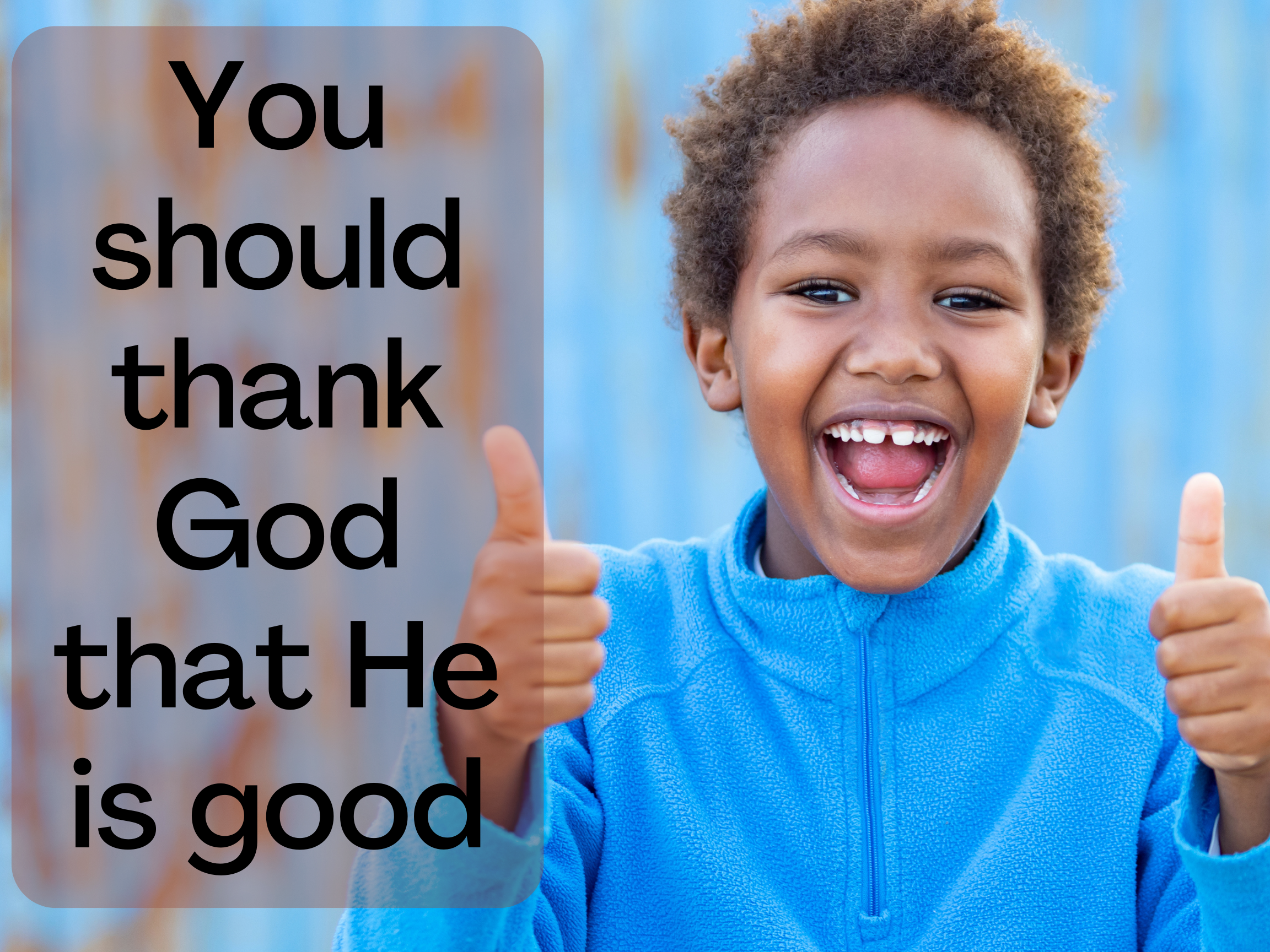 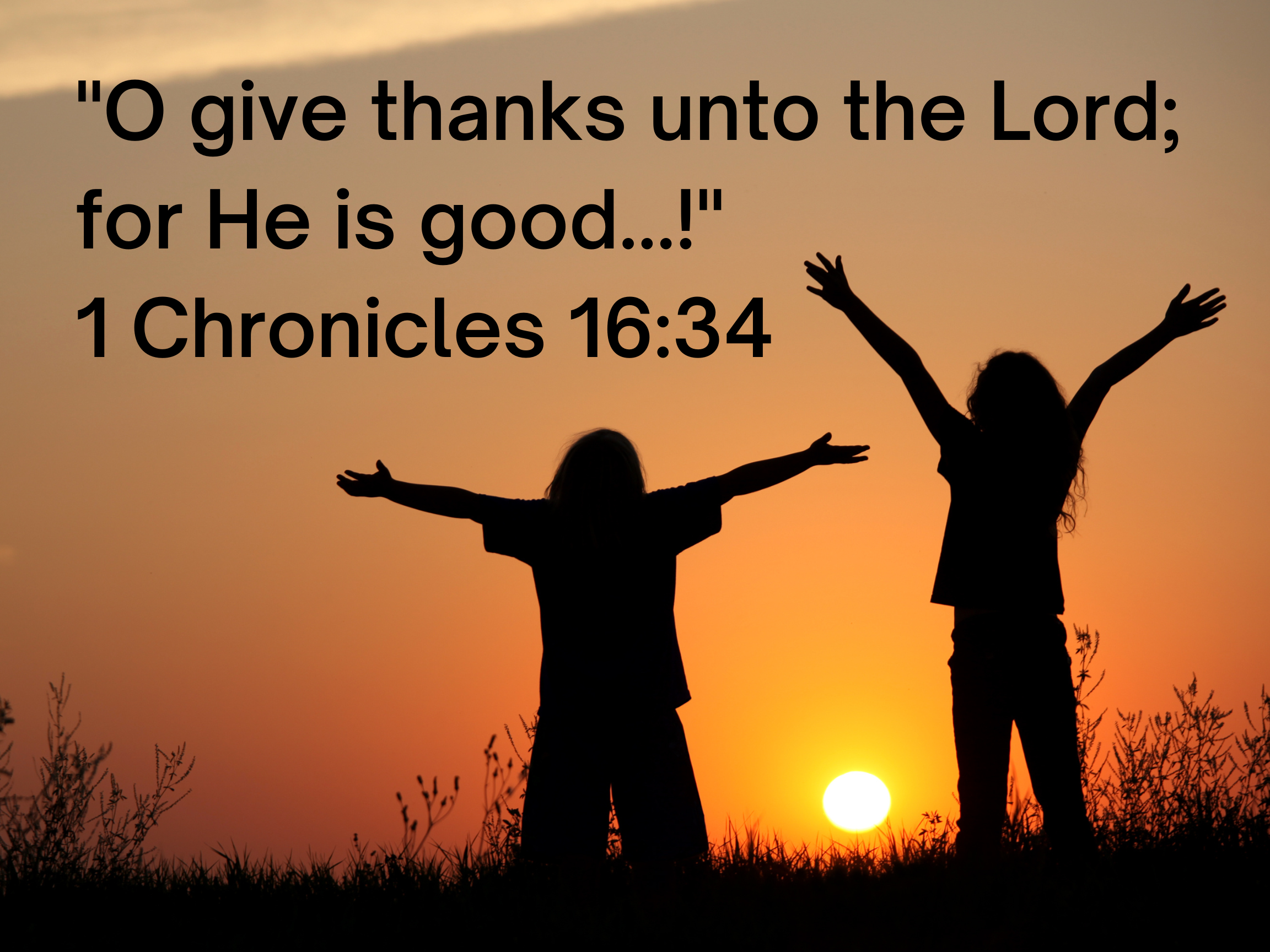 Review
M
E
G
A
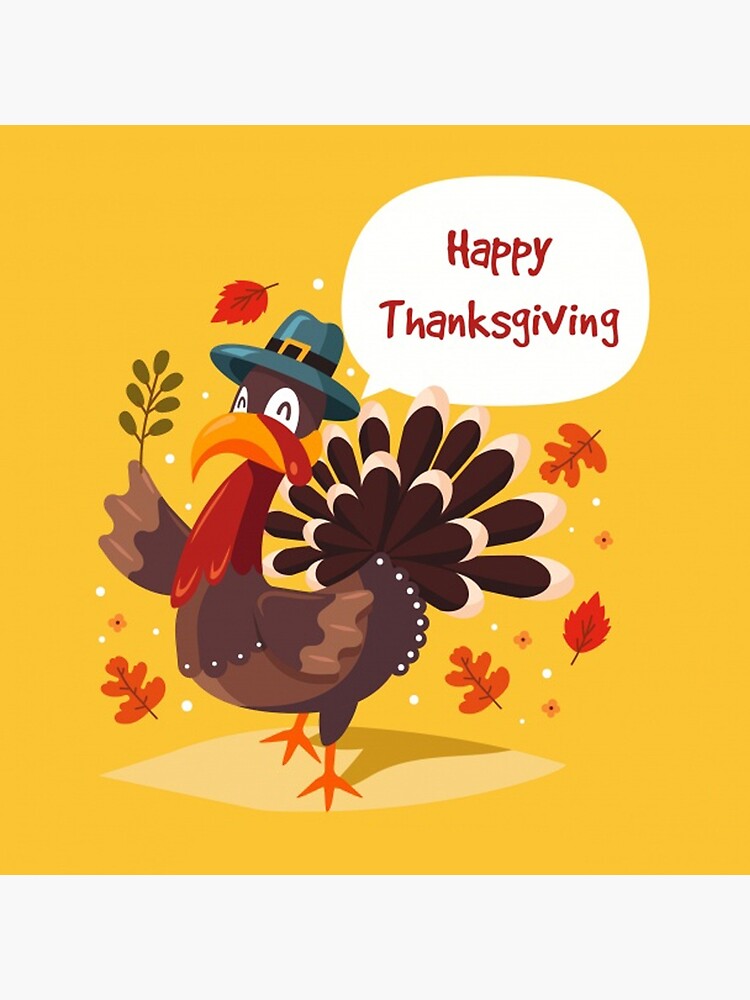 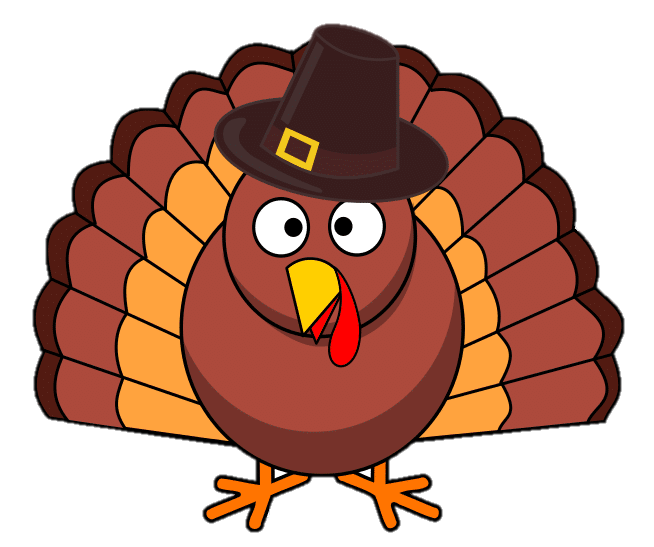 Turkey Victory Game
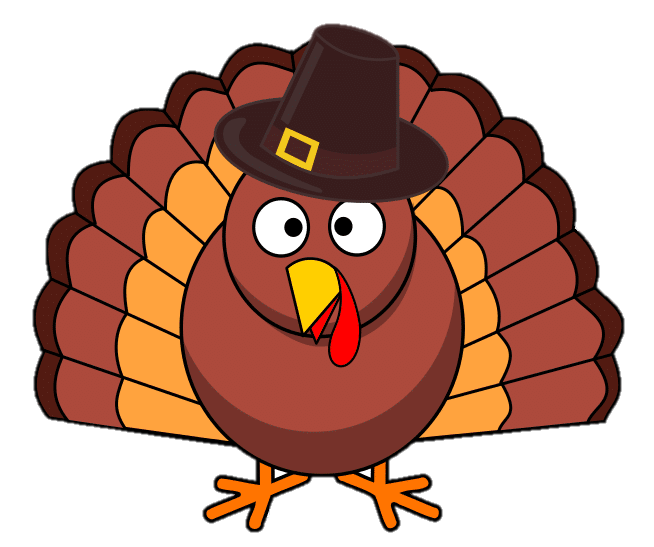 [Speaker Notes: Divide the class into 2 teams and ask the review question. Once a team answer correctly, click on the turkey to race to the line. The team who get to the line first wins.]